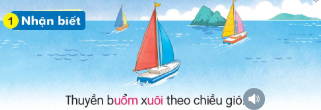 Thuyền buồm xuôi theo chiều gió
uôm
uôi
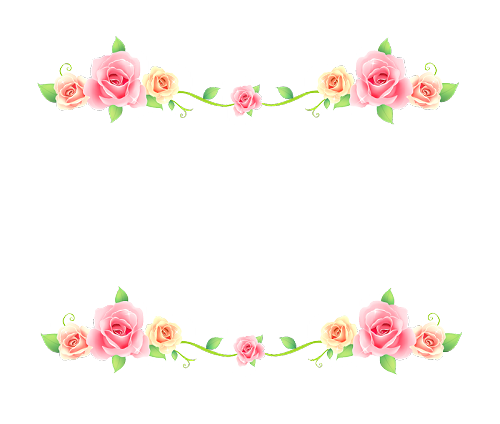 Bài 66:  uôi    uôm
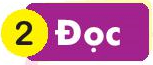 uôi
uôm
x
uôi
uôi
xuôi
uôi
muối    muỗi    nguội    tuổi
uôi
uôi
uôi
uôm
uôm
buồm   muỗm   nhuốm   nhuộm
uôm
uôm
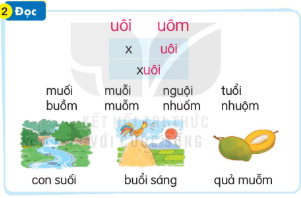 con suối
uôi
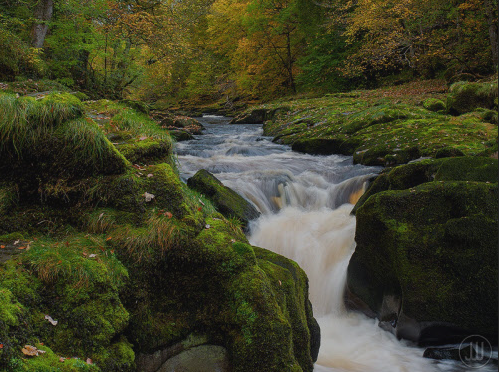 con suối
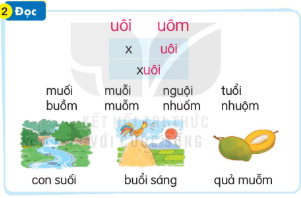 buổi sáng
uôi
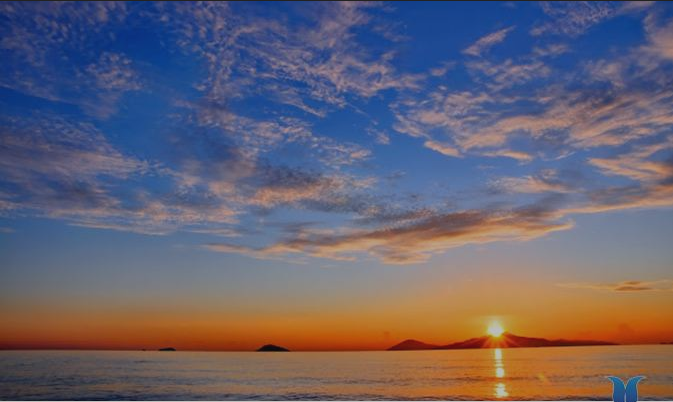 buổi sáng
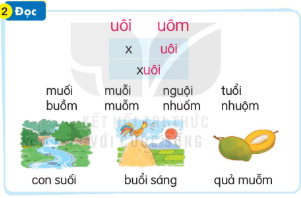 uôm
quả muỗm
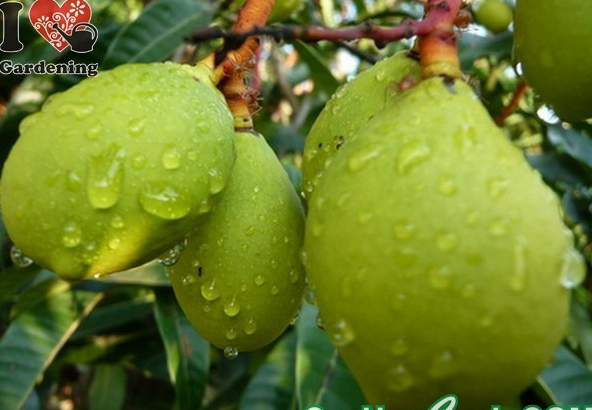 quả muỗm
con suối
buổi sáng
quả muỗm
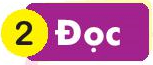 uôi
uôm
x
uôi
uôi
xuôi
muối    muỗi    nguội    tuổi
buồm   muỗm   nhuốm   nhuộm
con suối   buổi sáng   quả muỗm
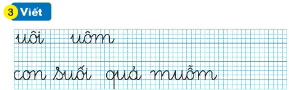 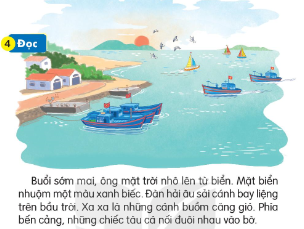 Buổi sớm mai, ông mặt trời nhô lên từ biển. Mặt biển nhuộm một màu xanh biếc. Đàn hải âu sải cánh bay liệng trên bầu trời. Xa xa là những cánh buồm căng gió. Phía bến cảng, những chiếc tàu cá nối đuôi nhau vào bờ.
uôm
uôm
uôi
Buổi sớm mai, ông mặt trời nhô lên từ biển. Mặt biển nhuộm một màu xanh biếc. Đàn hải âu sải cánh bay liệng trên bầu trời. Xa xa là những cánh buồm căng gió. Phía bến cảng, những chiếc tàu cá nối đuôi nhau vào bờ.
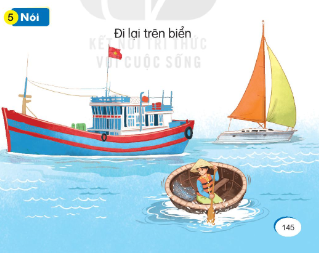 Đi lại trên biển
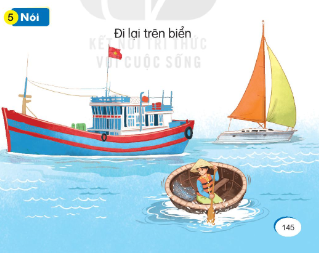